Évaluation normativeÉvaluation formative
Pourquoi? Comment?
Stage « évaluer par compétences » au cycle 3 et 4, Dakar, janvier 2018
Quelques clarifications
Les deux fonctions de l’évaluation
Vérifier les acquis
Communique
Appartient à l’enseignant
Mesure des produits
Extériorité/Intemporalité
Sélection
Acteurs: enseignant et/ou élève
Outils: relatifs ou binaires
Aider les élèves à apprendre
Rend l’élève acteur de ses apprentissages
Appartient à l’élève
Analyse des processus d’apprentissage
Intériorité/Temporalité
Métacognition
Acteur: élève
Outils: Moyens cognitifs
Normative et Formative
Évaluation Normative
La norme
Produit visible d’une compétence invisible (résultat)
Difficultés: Traduire et formuler des distinctions
La note

L’effet Pygmalion
Risque principal
Utilité
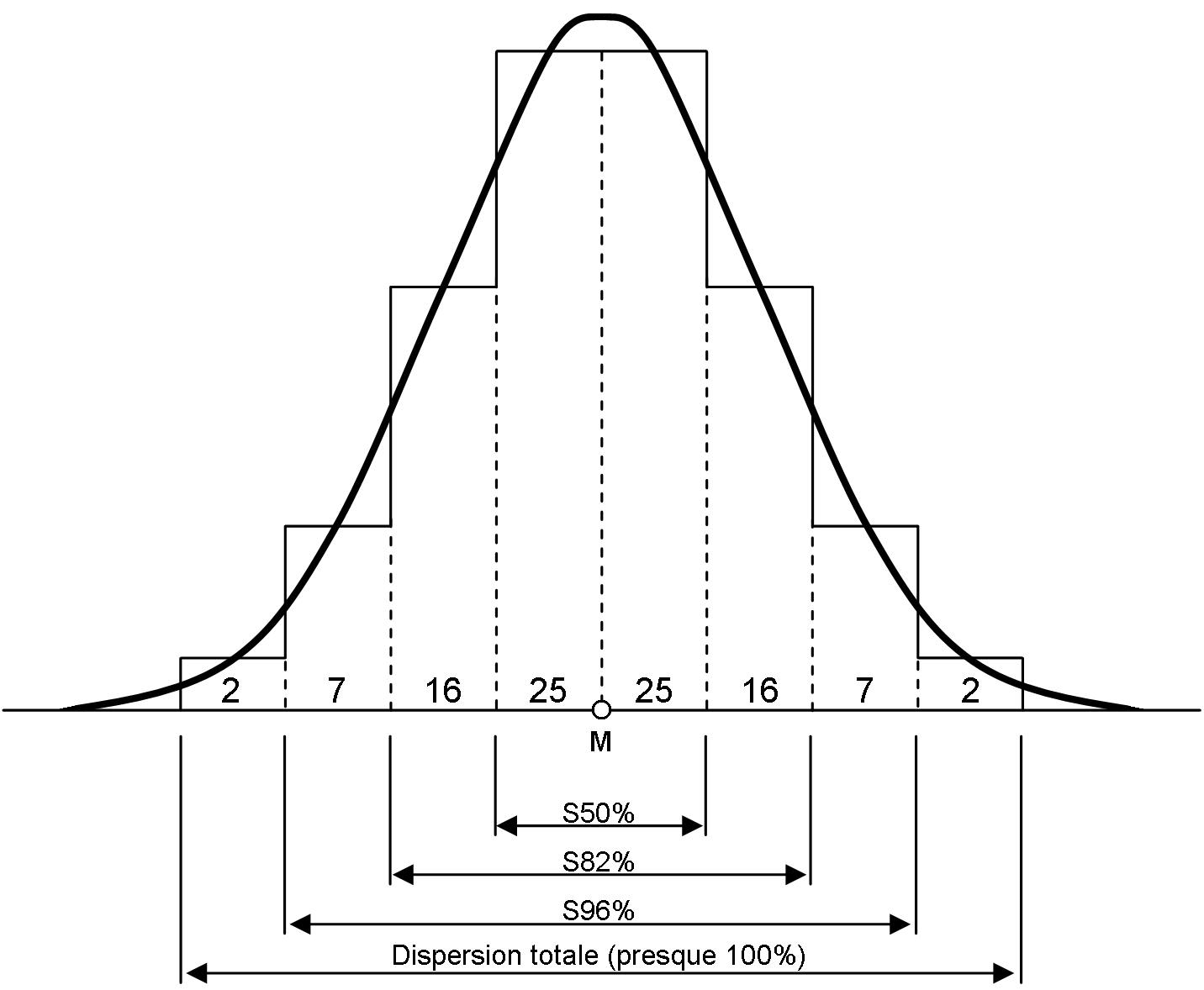 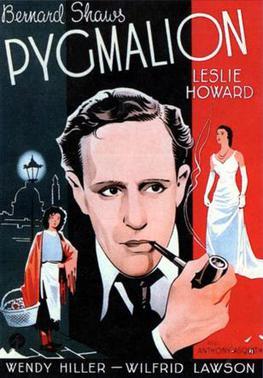 Courbe de Gauss
Pygmalion de GB Shaw
Évaluation formative
Aider chaque élève à mieux apprendre
Le produit est le résultat d’un processus (dimension temporelle et causale)

Apprendre, qu’est-ce que c’est ?

L’évaluation formative est vue sous l’angle de l’acte d’apprendre : ce n’est pas le résultat qui compte! Mais les moyens d’y arriver…
Théories de l’apprentissage (Vygotski)
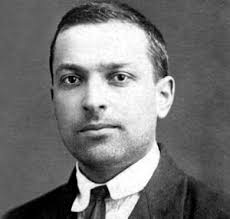 L’apprentissage suit le développement cognitif

L’apprentissage est le développement cognitif

L’apprentissage précède le développement cognitif
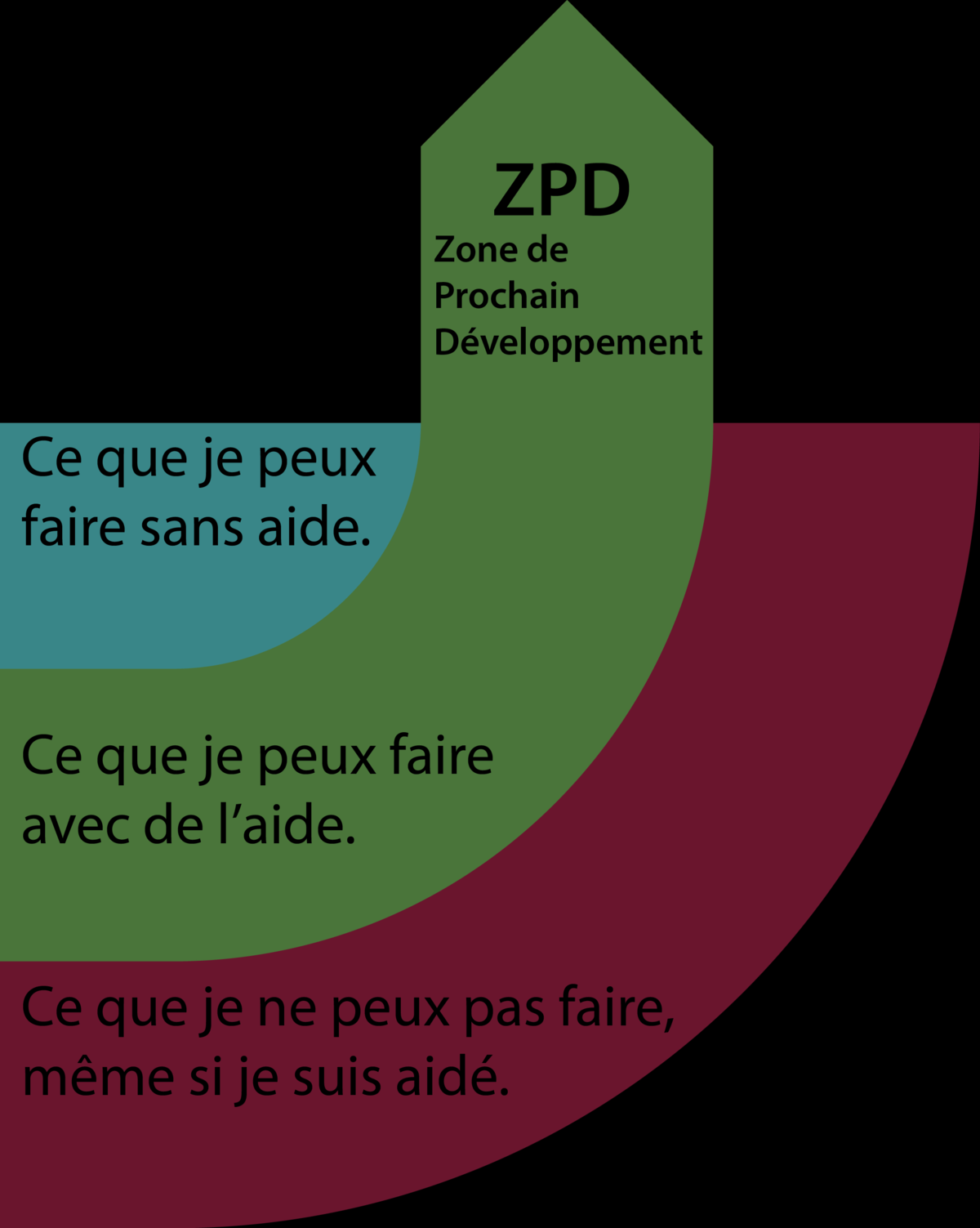 Apprendre: la Métaphore de l’iceberg
Niveau 1
Objets de l’évaluation normative : marques de surface de la réussite : produits, traduction de compétences mesurés à l’aide de critères d’évaluation.
Emergée
Niveau 2
Objets de l’évaluation formative : processus et outils cognitifs nécessaires pour qu’émergent les produits.
Niveau 3
Immergée
Niveau 4
Concepts Mémorisés:
Forme abstraite (attributs)			 Forme prototypique (image, exemple)
Niveau 2: 		
connaissances relationnelles 


et 




procédurales
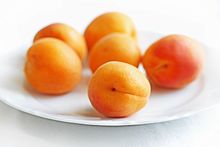 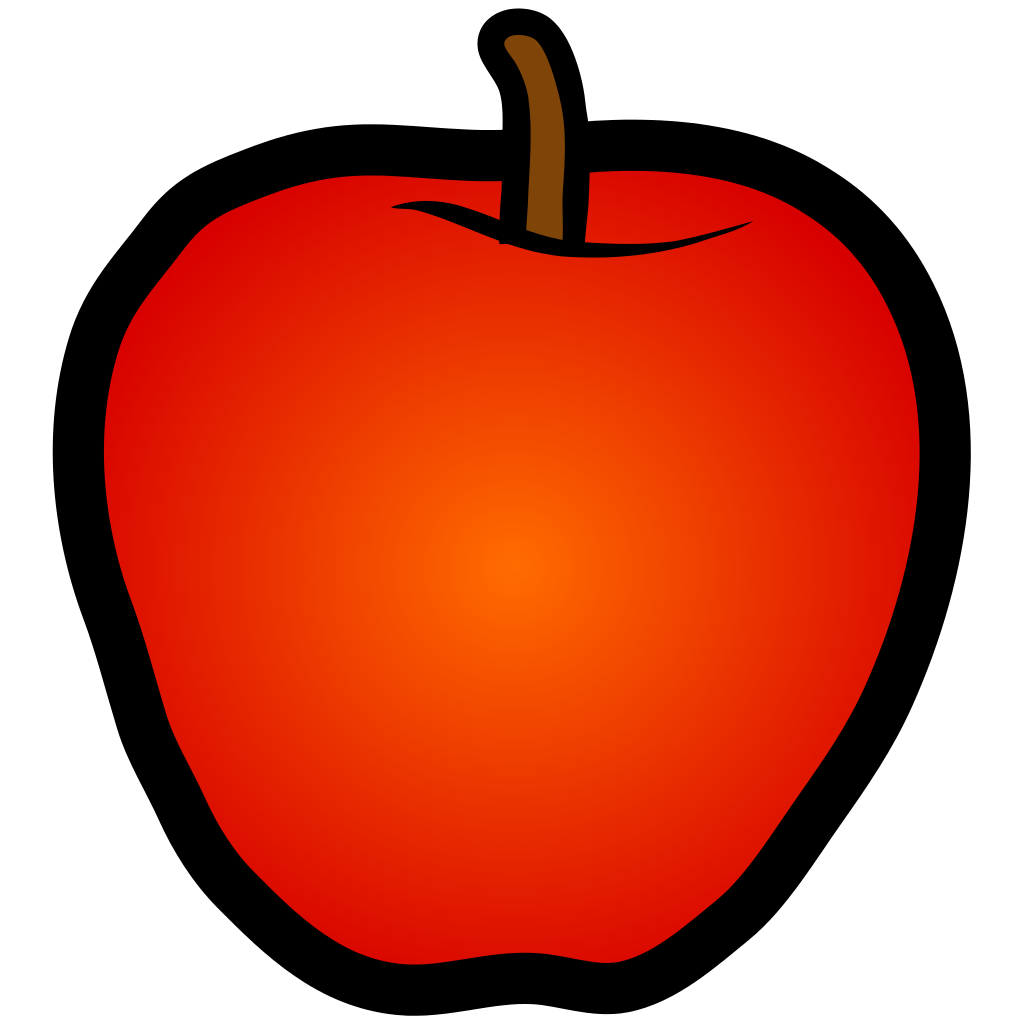 1- fruit              fruit
Oiseau ?
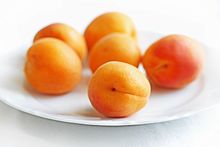 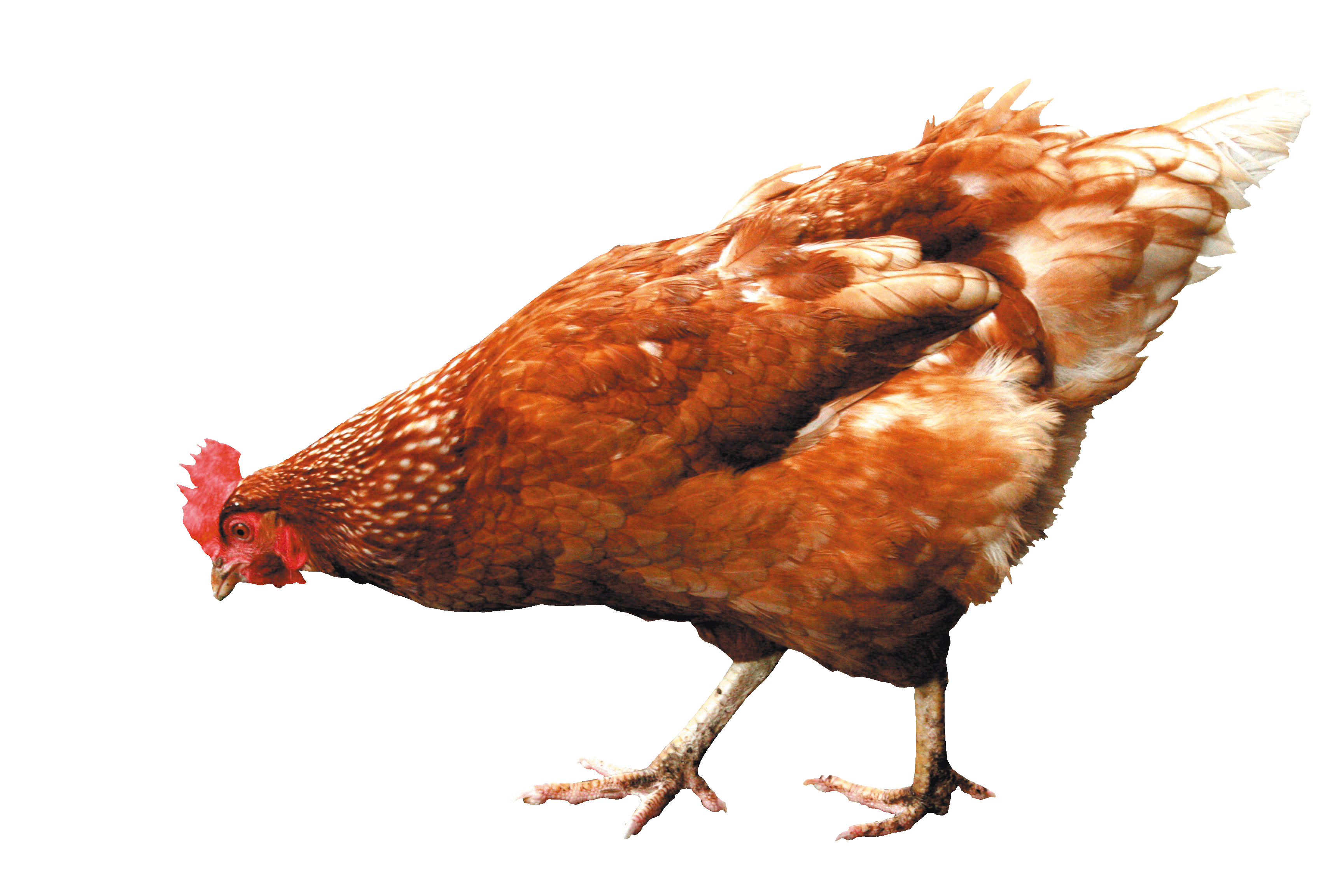 2-			fruits
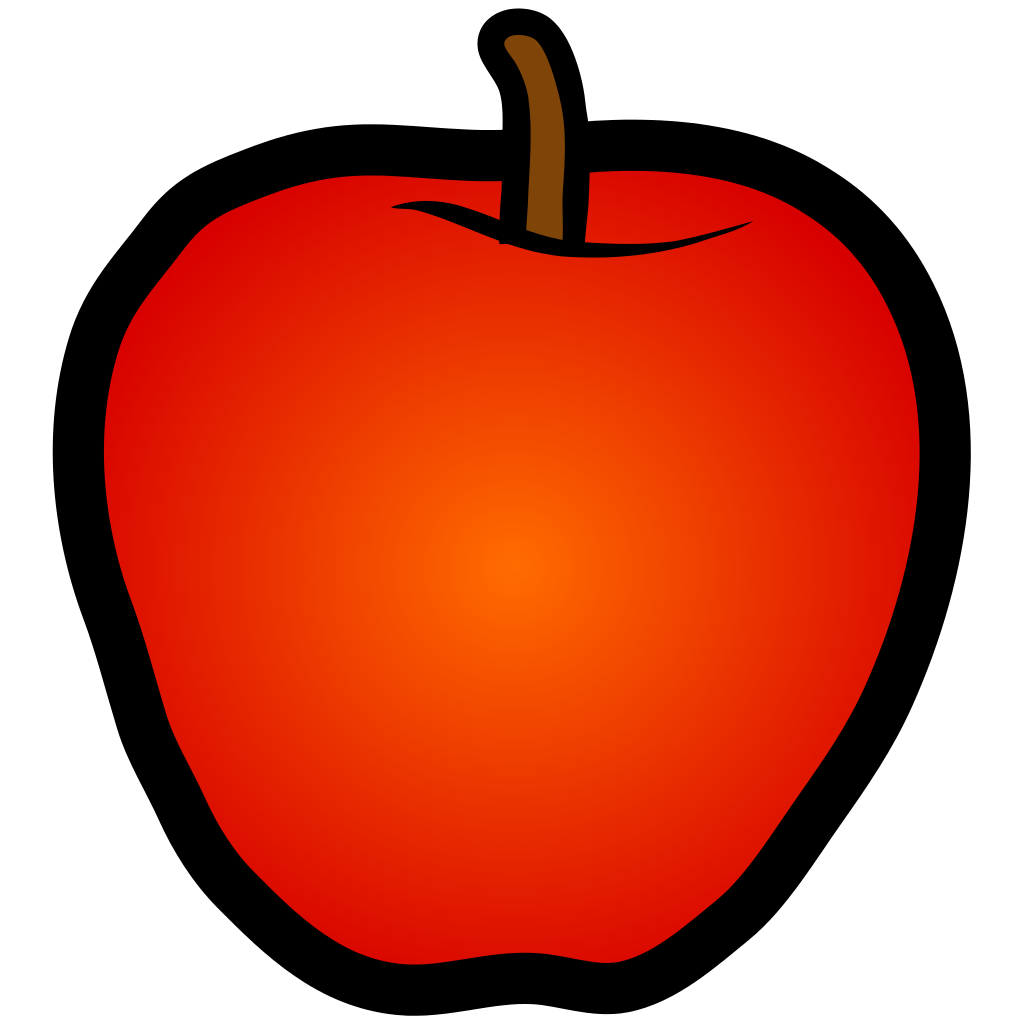 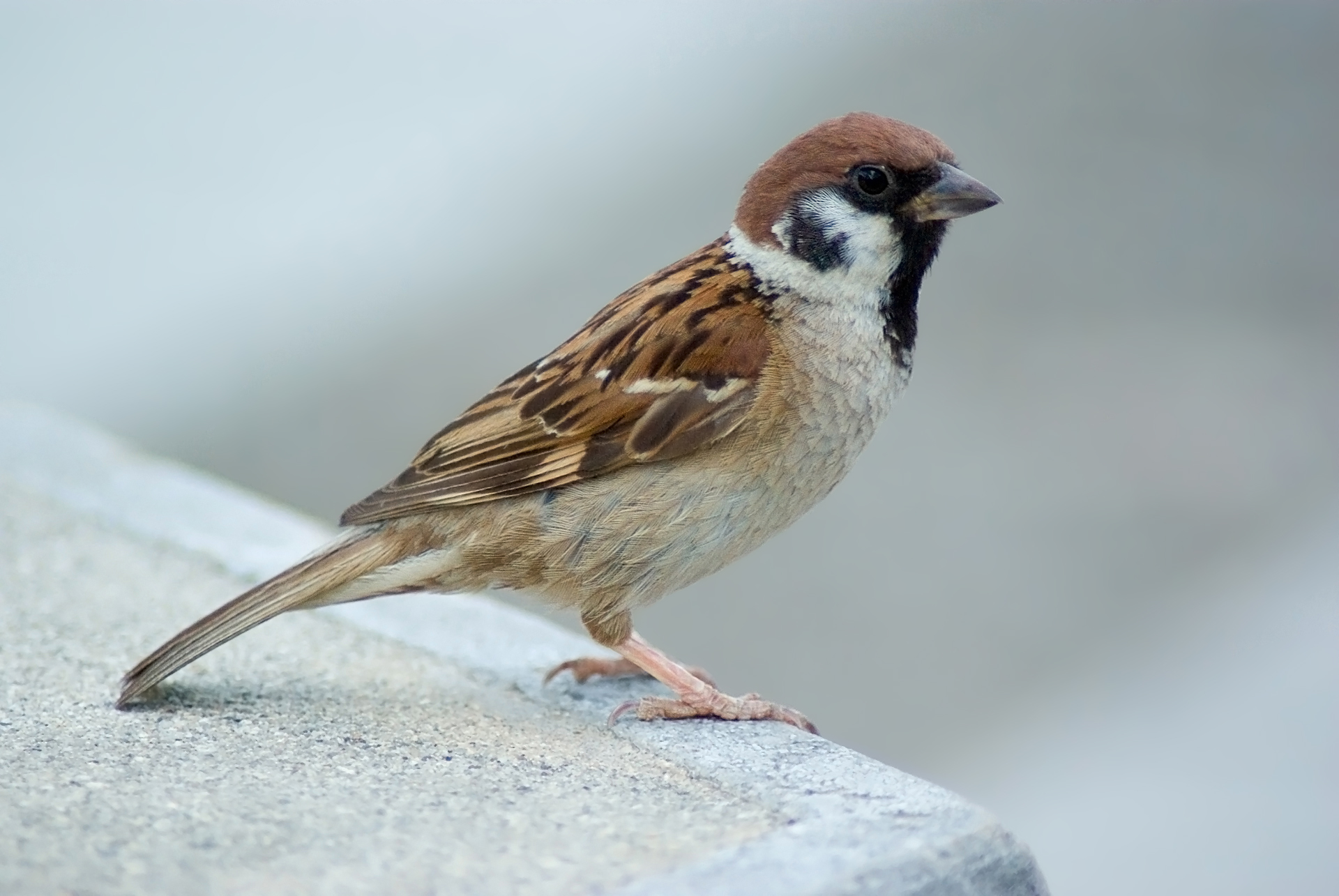 3- 		     Fruits
À pépins			      à noyaux
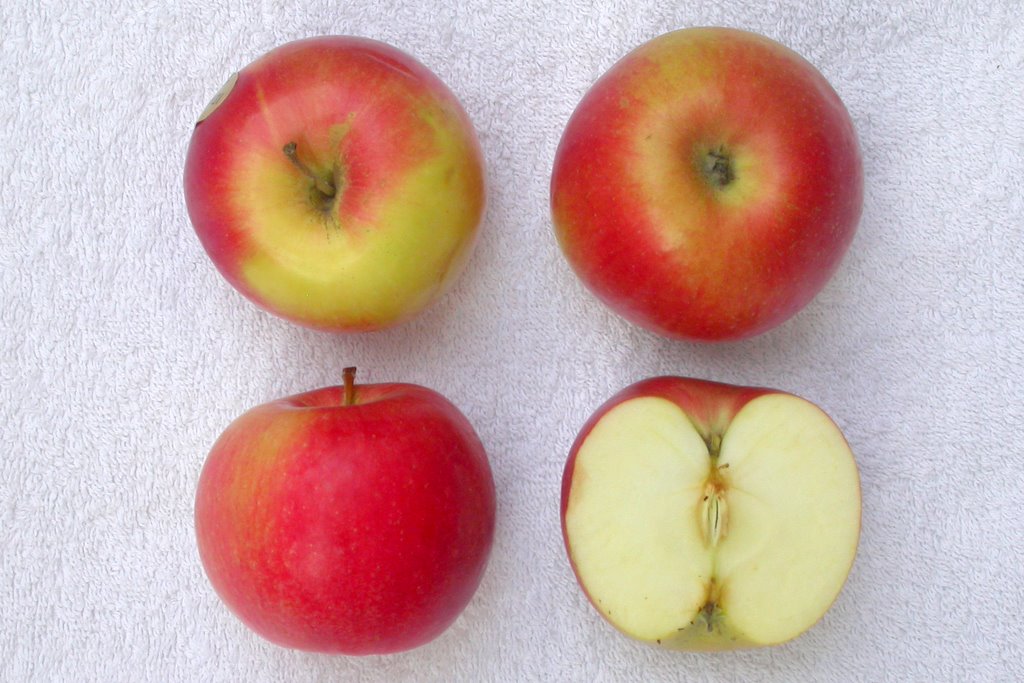 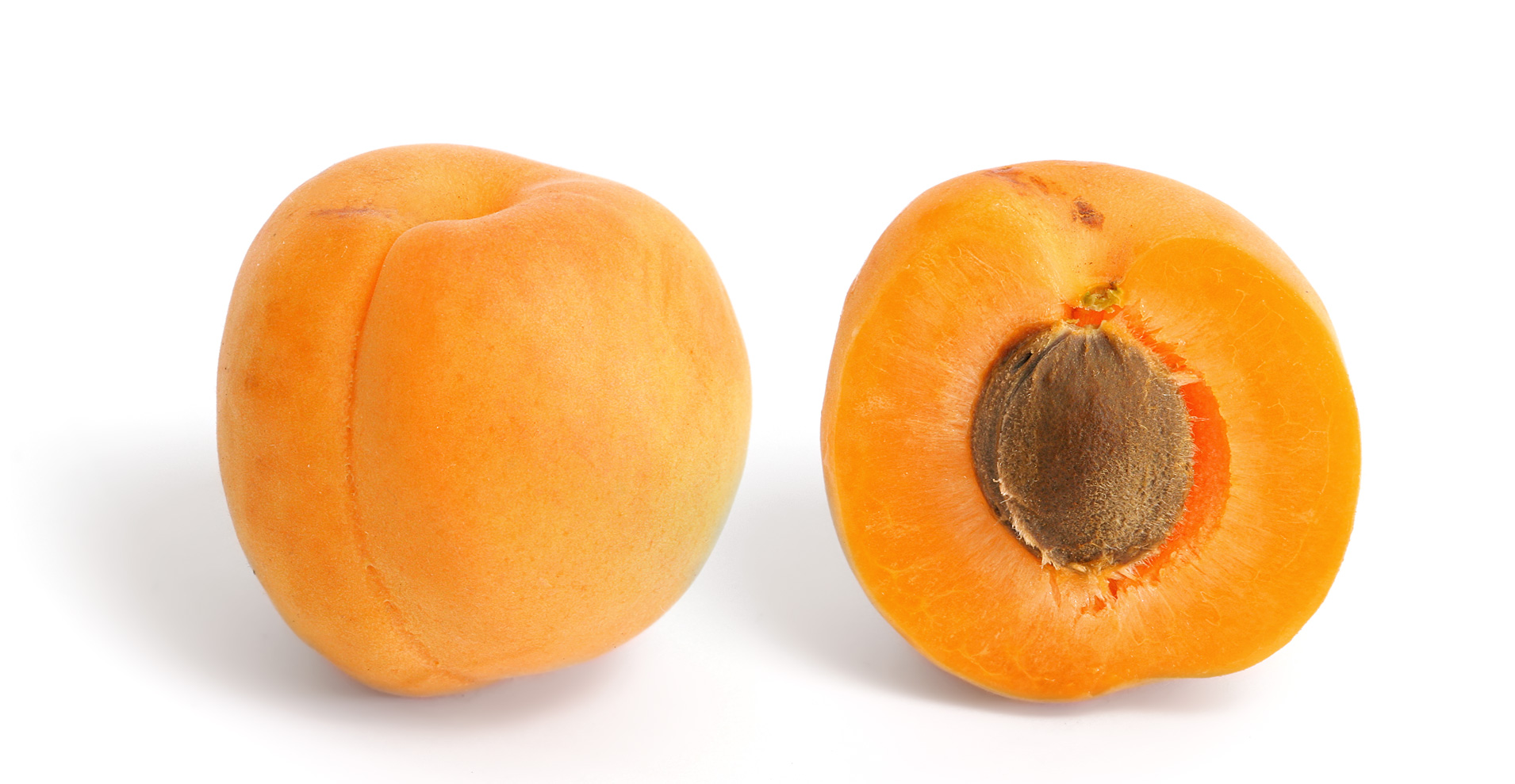 Schémas d’action: ex: conduire une voiture, rédiger un texte sur ordinateur…
Consigne: « Trace un triangle isocèle » 	Tracer ?		Triangle ? 	Isocèle?
Caractéristiques: automatisées et non transférables
NIVEAU 3
DES OUTILS POUR RAISONNER
L’induction

La déduction

La planification

L’analogie: 
- à partir d’un effet
- à partir d’un moyen
Du particulier au général (des exemples à la règle)
Du général au particulier (de la règle générale aux exemples)
Identifier le but, imaginer les étapes, rechercher les moyens, prévoir les aléas, recombiner l’ensemble.
Procède par essais-erreurs (sans anticipation préalable du but).
Permettent de gérer les connaissances de niveau 2 (métacognition du niveau 2)
Stratégies Cognitives
NIVEAU 4
Proactive et rétroactive: « les trois pêcheurs et le poisson »
 										Linda Williams
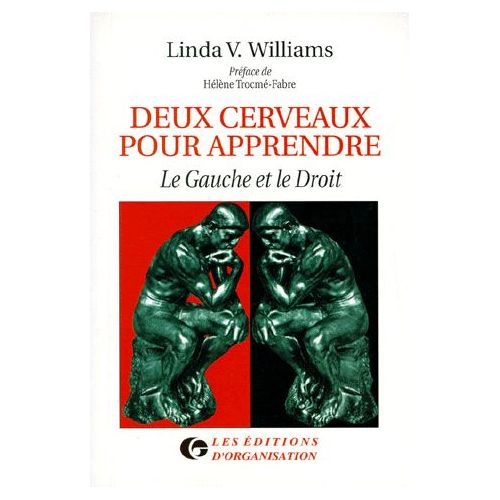 Acquérir plusieurs stratégies et choisir la plus efficace
Conditions d’acquisition : communication et besoin
Les 5 fonctions de l’activité mentale
Mémorisation
Stockage-restitution		7 x 8= ?		« Demain, dès l’aube… »
Représentation : lieu d’échanges entre une situation extérieure (la consigne) et des connaissances en mémoire.
Compréhension
Production organisée d’hypothèses pour réaliser des étapes menant au but final. S’exerce sur la représentation.
Raisonnement
Vérifie que la représentation construite et chacune des étapes du raisonnement sont correctes. Fixe et active la mémorisation.
Contrôle
Régulation
Définit les priorités entre les tâches (dominante affective dans ses décisions)
Les outils de l’évaluation formative
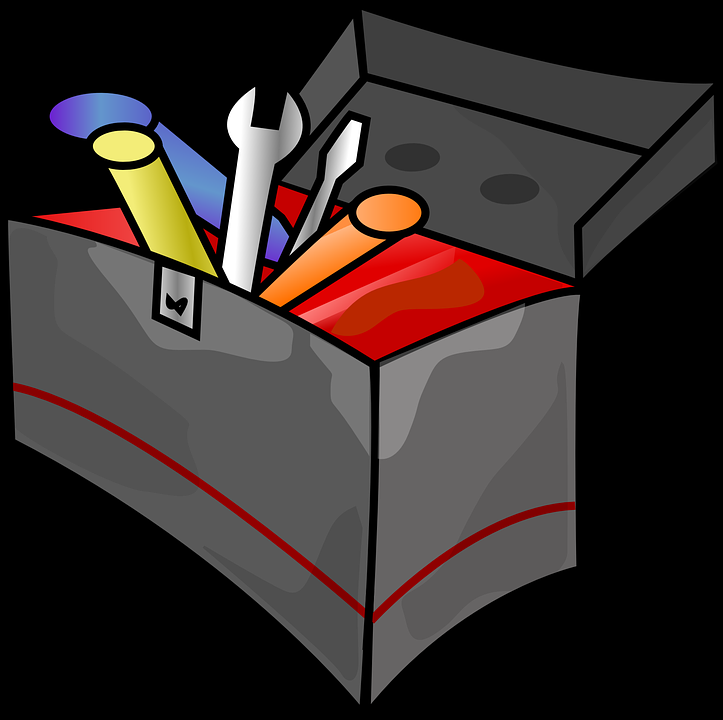 1- L’annonce de l’objectif à long terme
Ce que je saurais faire à la fin.
2- L’annonce de l’objectif à moyen terme
Ce que je saurais faire bientôt.
3- Rechercher les causes de la réussite. Ne pas appuyer sur l’erreur.
Pourquoi l’exercice est-il réussi ?
Conflit cognitif, déséquilibre, ré-équilibration
4- Partir d’une tâche complexe
Inductif, déductif, planification, analogie
5- Construire des scénarios de leçons
6- Interaction entre pairs
Provoquer la socialisation
Rôle du maître: pourquoi as-tu réussi?
7- Processus de décentration
8- Varier les points de vue
Des situations différentes